La Universidad de Ciencias 
Médicas de La Habana
Por la EXCELENCIA 
2024
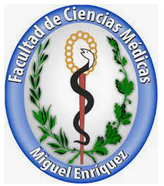 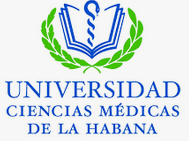 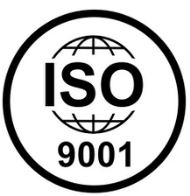 Promover una cultura de GESTIÓN DE LA CALIDAD en la Facultad de Ciencias Médicas “Miguel Enríquez”, que posibilite la adopción de decisiones acertadas y oportunas en la dirección de los procesos sustantivos de la facultad, propiciando la mejora continua, que  conduce a la acreditación y al reconocimiento social de la calidad alcanzada, con visibilidad nacional e internacional.
La Facultad de Ciencias Médicas “Miguel Enríquez”
Por la EXCELENCIA 
…
2024
Calidad
Calidad
Proceso de enseñanza y aprendizaje
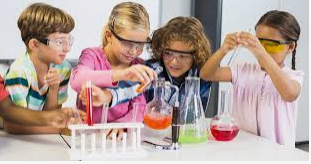 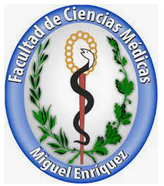 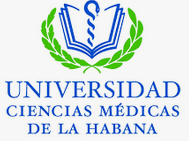 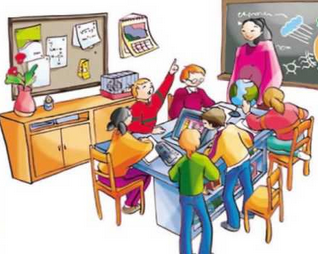 Licenciatura en Servicios Estomatológicos
Juan Carlos Fonden Calzadilla
 2024
Calidad
Calidad
Tema No 2: La educación en el trabajo
Sumario
La educación en el trabajo. Principal forma de organización de la enseñanza y aprendizaje de las Ciencias Médicas.

Tipos de educación en el trabajo docente asistencial
Calidad
Calidad
¿Qué estudiamos en la clase anterior?
Profesor
Objetivos
Contenidos
PEA
Formas organizativas
Métodos
Evaluación
Medios
Estudiantes
Calidad
Calidad
Proceso de enseñanza y aprendizajeComponentes
Grupo
Calidad
Calidad
Proceso de aprendizaje
Conjunto de actividades mutuamente relacionadas encaminadas a la adquisición de conocimientos, desarrollo de habilidades y formación de valores.
Los procesos de aprendizaje pueden darse en el entorno educativo y fuera de este. Puede darse en casa con la interacción de los padres u otras personas; en internet, donde hay gran acceso a la información; en un parque; un museo; en la práctica profesional, entre muchas posibilidades de aprendizaje.
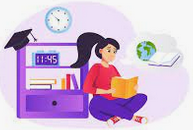 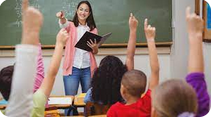 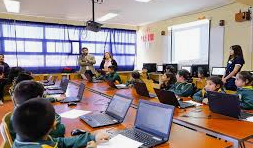 Calidad
Calidad
Proceso de autoaprendizaje
El autoaprendizaje es un proceso que implica la gestión de los propios conocimientos, habilidades y valores por el sujeto que lo realiza.
Es la forma de aprender por uno mismo. Un sujeto enfocado al autoaprendizaje busca por sí mismo la información, los recursos necesarios y lleva adelante las prácticas o experimentos que requiere. Requiere de motivación, perseverancia, responsabilidad, estudio independiente y aprendizaje constante.
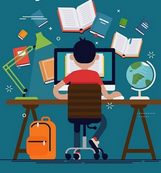 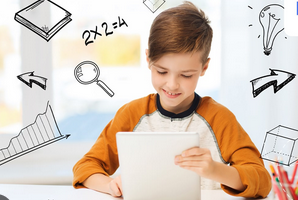 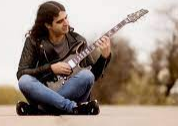 Calidad
Calidad
Educación en el trabajo. ¿Qué es?
La educación en el trabajo constituye una forma fundamental de la organización del proceso docente - educativo en las carreras de Ciencias Médicas. En el caso de los estomatólogos consolida y amplía los conocimientos adquiridos durante el desarrollo del proceso docente - educativo.
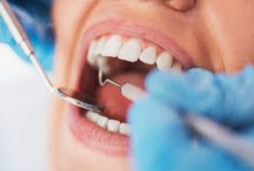 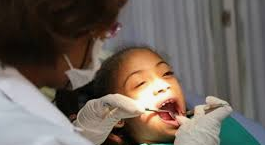 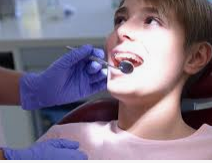 Calidad
Calidad
Educación en el trabajo
Contribuye al enriquecimiento de los conocimientos teóricos adquiridos por diferentes vías. El estudiante aplica, investiga y comprueba todo lo asimilado según sus experiencias y vivencias.  Desarrolla habilidades, forma valores y adquiere nuevos conocimientos.
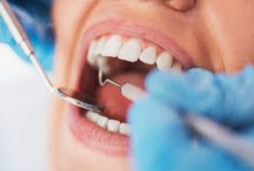 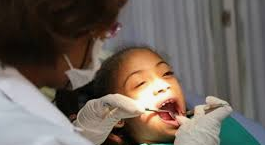 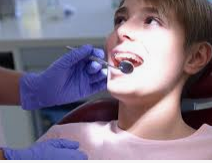 Calidad
Calidad
Educación en el trabajo
Es la forma de organización del proceso de enseñanza-aprendizaje en la que el estudiante recibe docencia, al tiempo que participa de modo protagónico en la atención de personas SANAS O ENFERMAS, y contribuye a la transformación del proceso salud-enfermedad hacia niveles óptimos de salud, tanto del individuo y de la familia como de la comunidad (…). Es en este contexto donde el individuo, sano o enfermo, constituye el principal recurso de aprendizaje. (Fidel Ilizástigui Dupuy)
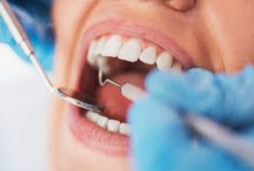 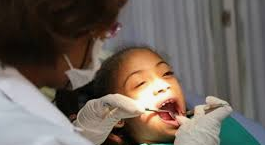 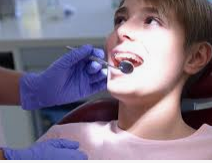 Calidad
Calidad
Educación en el trabajo
La educación en el trabajo, en Cuba, constituye un PRINCIPIO RECTOR de la educación médica.

Es la principal forma de organización de la enseñanza para las diferentes carreras de las ciencias médicas, mediante la cual se vincula el estudio con el trabajo y la teoría con la práctica, y cuyo espacio de desarrollo es el servicio de salud (consultorios médicos, policlínicos, clínicas estomatológicas, hospitales) y otros ámbitos comunitarios.
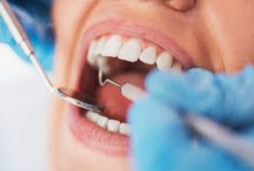 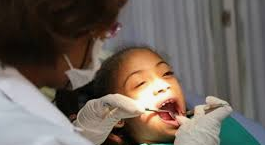 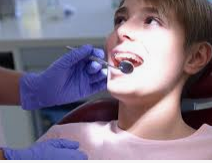 Calidad
Calidad
En la educación en el trabajo
El estudiante se integra al 
Grupo Básico de Trabajo
Métodos:
Clínico
Epidemiológico
Investigativo
se aplican
en consultorios
bajo la tutoría
Médico 
Enfermera (o)
De un profesor o tutor
en policlínicos
quien, además
Jefe de grupo
Especialistas:
Clínico
Pediatra
Obstetra
Psicólogo
Acompaña; Planifica
Dirige; Controla y 
Evalúa el Proceso de 
Enseñanza - Aprendizaje
Calidad
Calidad
En la educación en el trabajo
El estudiante se integra al 
Grupo Básico de Trabajo
Métodos:
Clínico
Epidemiológico
Investigativo
se aplican
en el Licenciado
bajo la tutoría
Estomatólogo
Licenciado
Técnico en atención estomatológica
De un profesor o tutor
quien, además
Acompaña; Planifica
Dirige; Controla y 
Evalúa el Proceso de 
Enseñanza - Aprendizaje
Calidad
Calidad
Tipos de educación en el trabajo docente asistencial
• Entrega de guardia docente
• Pase de visita
• Atención médico quirúrgica
• Reunión de alta
• Atención ambulatoria
• Guardia médica
• Presentación de casos y discusión diagnóstica
Calidad
Calidad
Seminario
Tema: Las formas de educación en el trabajo docente - asistencial en las Ciencias Médicas.

Objetivos: 
Realizar una valoración crítica de las distintas formas de la educación en el trabajo docente asistencial.  

Describir sus vivencias adquiridas como estudiantes y trabajadores de la salud al participar en las distintas formas de educación en el trabajo. 

Exponer otras posibles formas de educación en el trabajo, no mencionadas en la clase.
Calidad
Calidad
Seminario
Equipo No 1:  

Equipo No 2: Reunión de alta. Atención médico - quirúrgica  

Equipo No 3: Atención ambulatoria. Guardia médica

Equipo No 4:
Pase de visita. Entrega de guardia docente
Presentación de casos y discusión diagnóstica
Bibliografía: Educación en el trabajo en la enseñanza médica superior.
Dr. Zenén Rodríguez Fernández,I Dr. Raúl Rizo Rodríguez,II Dra. AmparoMirabal Fariñas,I Dra. C. Ana María Nazario DolzI y Dra. C. María EugeniaGarcía Céspedes.
Calidad
Calidad
Seminario
Interprete y explique:
Mediante la EDUCACIÓN EN EL TRABAJO, en las estancias y rotaciones, los educandos ADQUIEREN HABILIDADES sensoperceptuales o de semiotecnia, de raciocinio clínico y de los procedimientos atencionales y terapéuticos de tipo manual, así como en las modificaciones de la esfera afectiva en una actitud consecuente con el desarrollo de la salud pública en la sociedad socialista.
Calidad
Calidad
Seminario
Interprete y explique:
En cirugía general, el PROCESO EDUCATIVO en el régimen de residencia, como en la mayoría de las especialidades, se desarrolla esencialmente en la actividad laboral en condiciones
reales y con una alta independencia del residente, por lo que se requiere de la participación de especialistas, profesores y tutores, con el fin de alcanzar los objetivos propuestos en la formación de dicho especialista.
Calidad
Calidad
Seminario
Interprete y explique:
La EDUCACIÓN EN EL TRABAJO se pone de manifiesto cuando los PROFESORES APLICAN en su método de trabajo profesional, las categorías pedagógicas fundamentales: objetivo, contenido, método y evaluación, durante el desarrollo de las actividades docentes asistenciales, educativas, investigativas y administrativas, que adquieren la connotación de proceso enseñanza-aprendizaje y se desarrollan en 3 fases o momentos: PREPARACIÓN DE LA ACTIVIDAD DOCENTE, realización de la actividad y AUTOEVALUACIÓN del trabajo realizado.